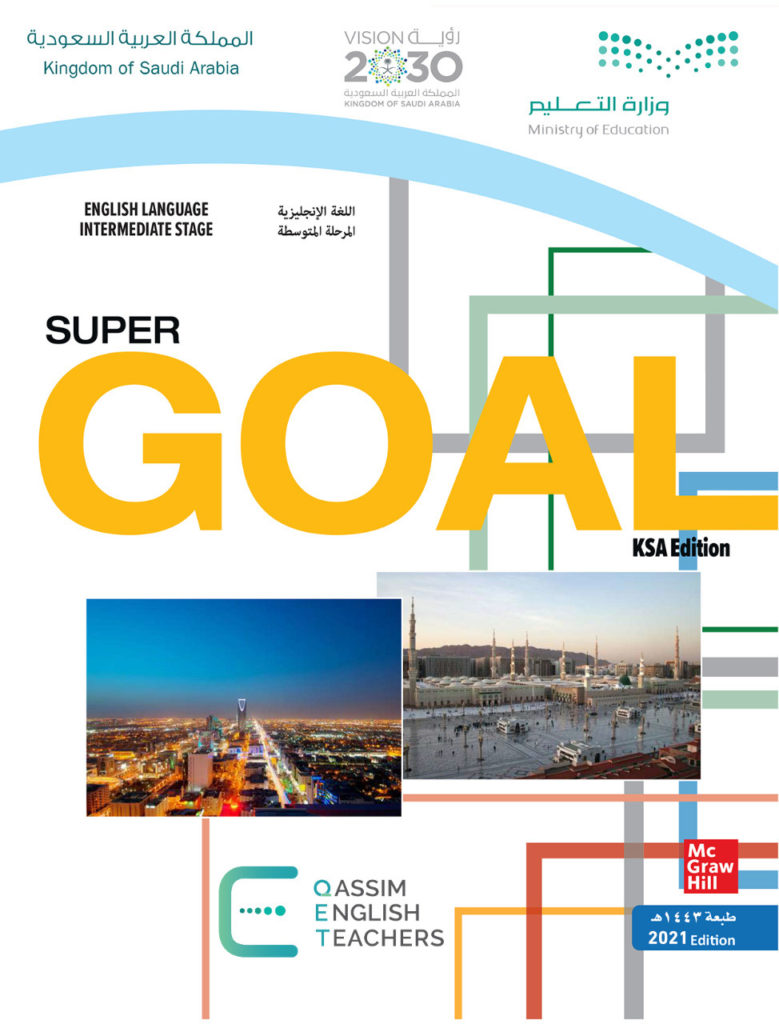 Unit 5
Since when?
Listen & Discuss
بسم الله الرحمن الرحيم
Day:

Date:
Inventions
Learning Objectives
Talk about inventions
1
2
3
4
5
Match inventions to their definition
Express actions that began in the past and continue into the present.
Value the blessing of having inventions and technology that make their lives easier.
Answer questions about inventions correctly.
KWL Learning Chart
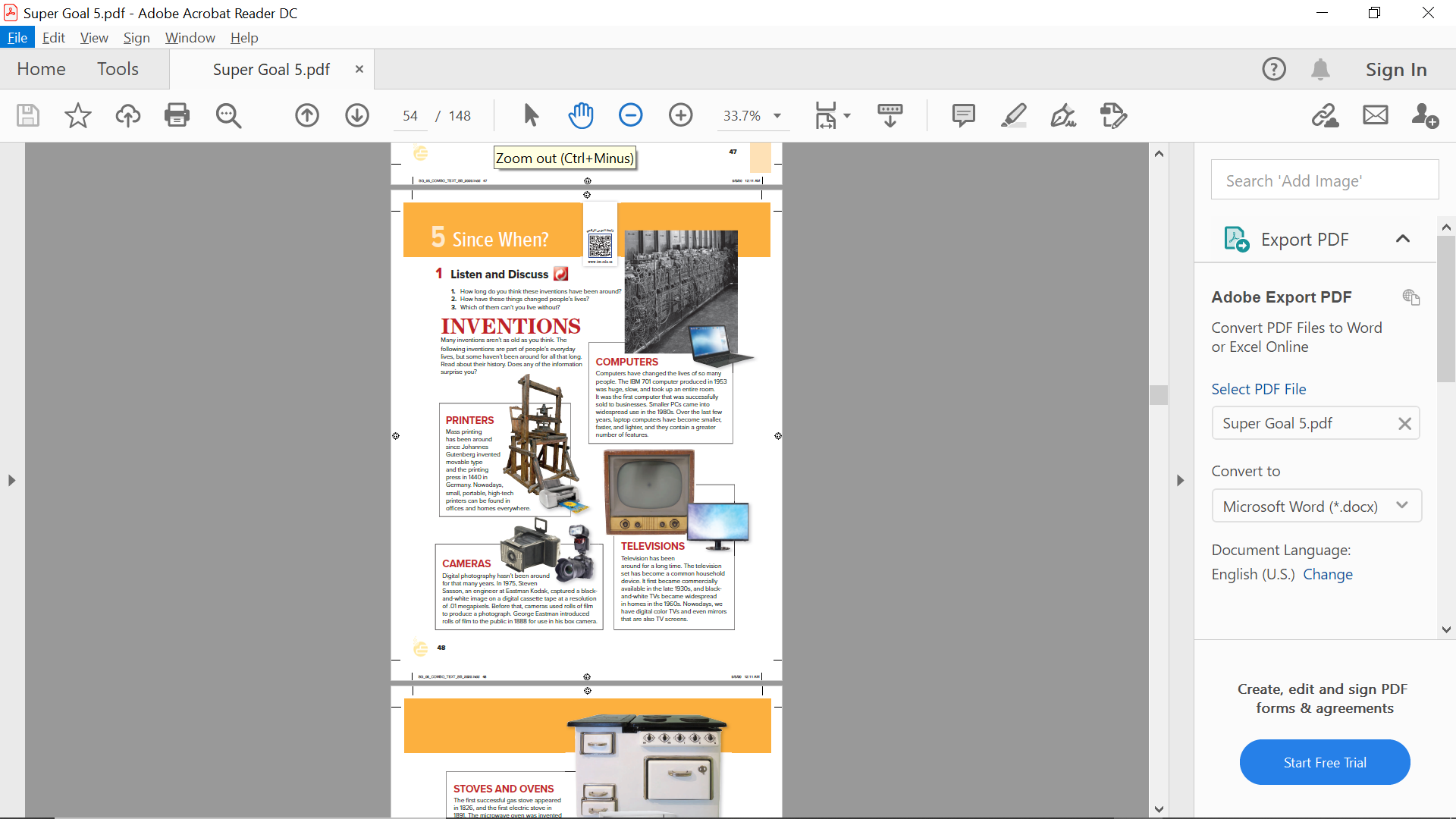 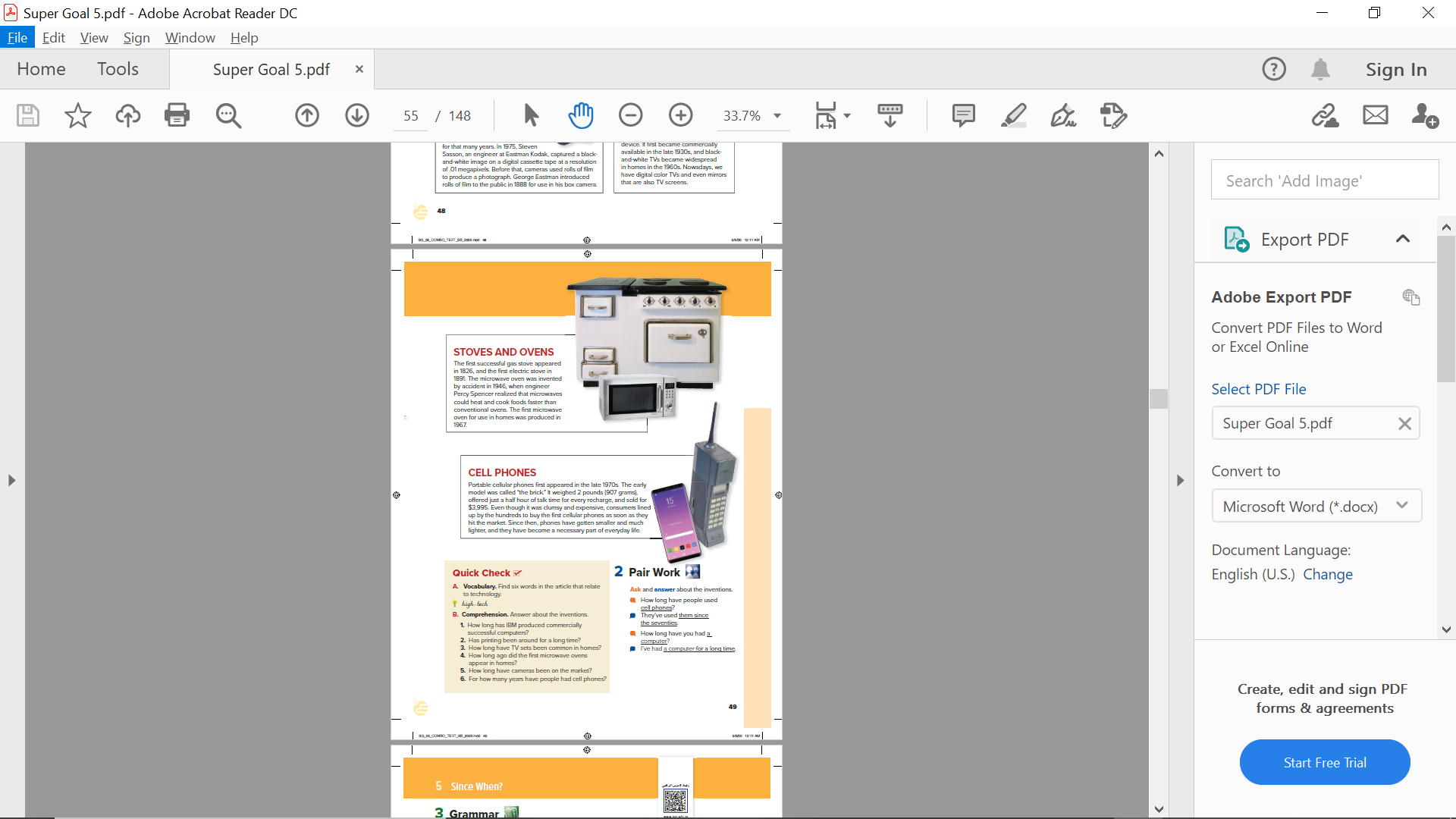 Can you name these inventions?
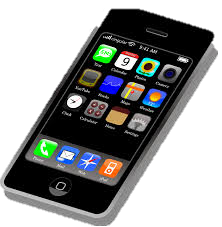 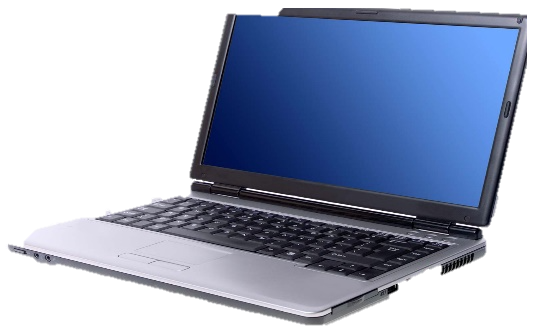 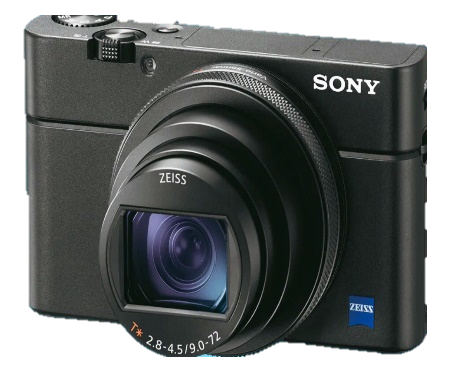 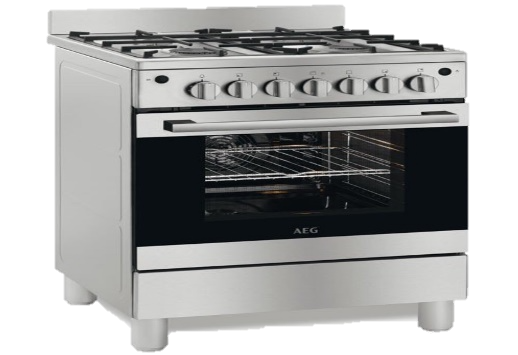 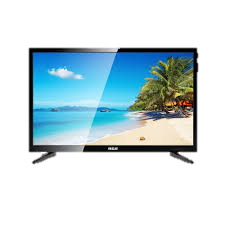 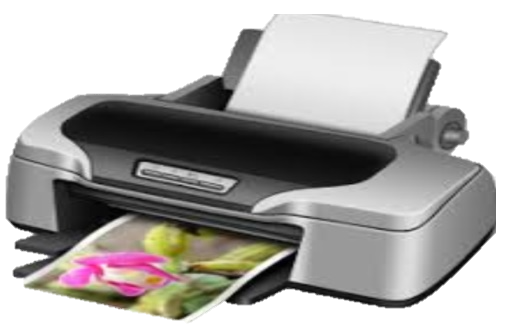 Instructions
Listen carefully.
Underline words related to technology.
Find for dates in which the inventions was found.
Find names of inventors.
Answer the question (How long has the invention been invented?)
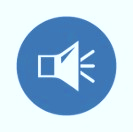 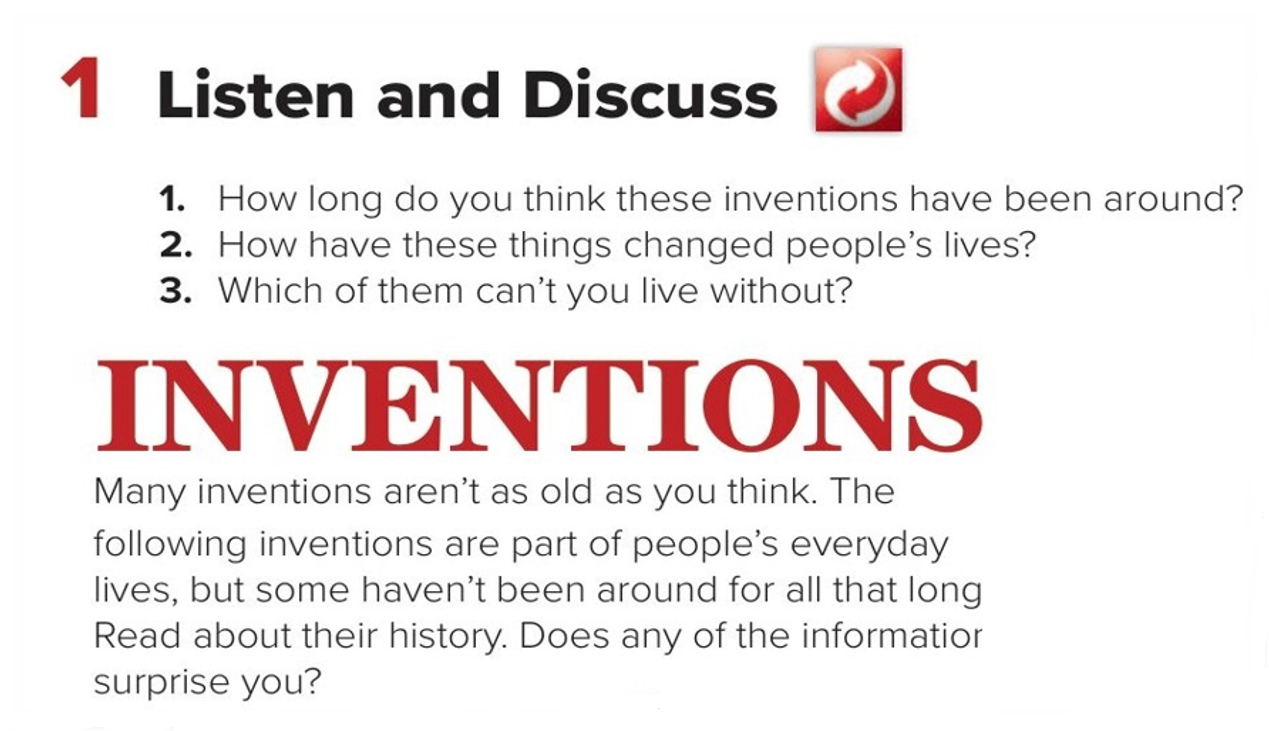 Pages 48- 49
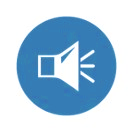 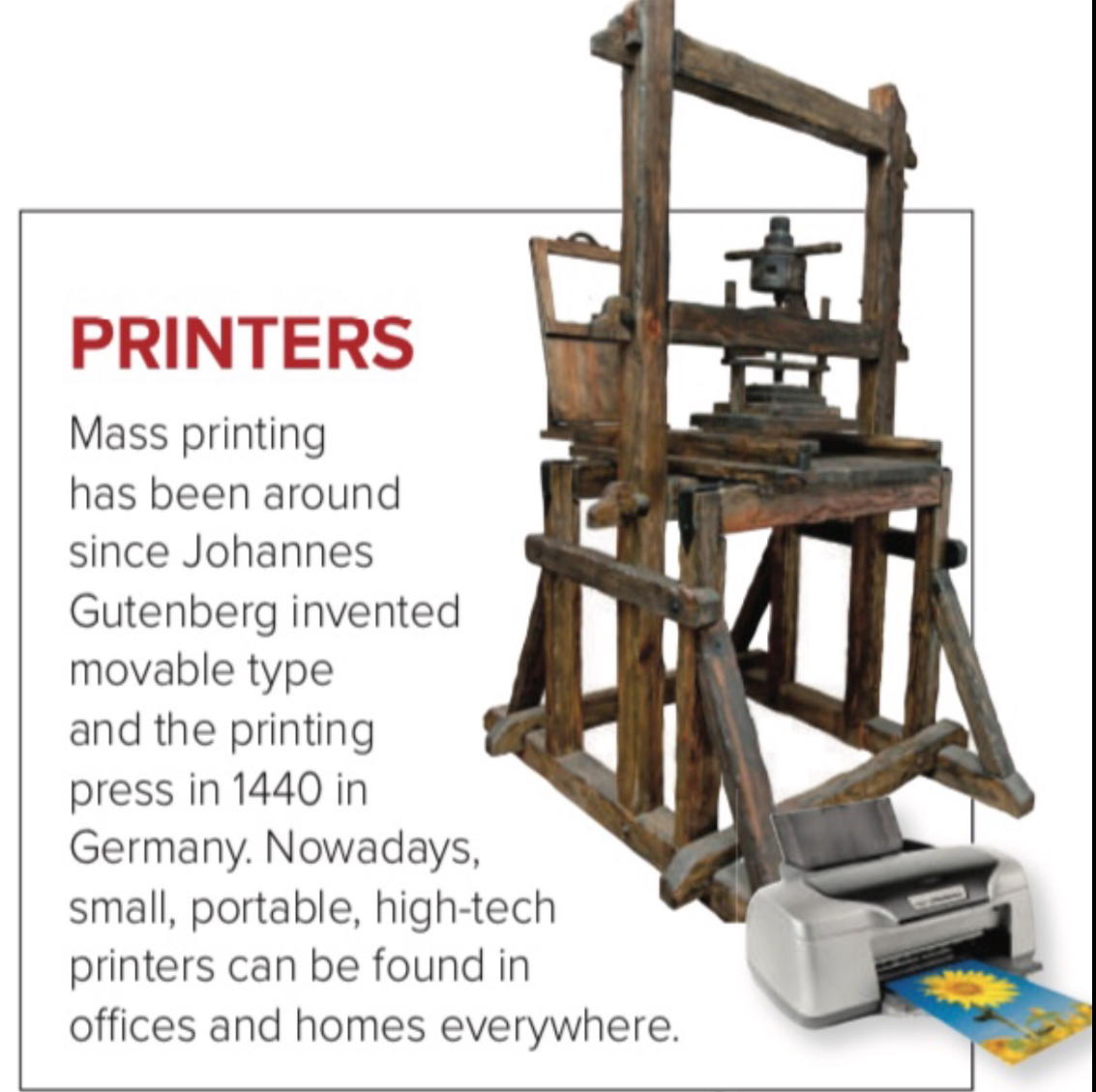 Who invented movable and printing press?
How is the printers nowadays?
Pages 48- 49
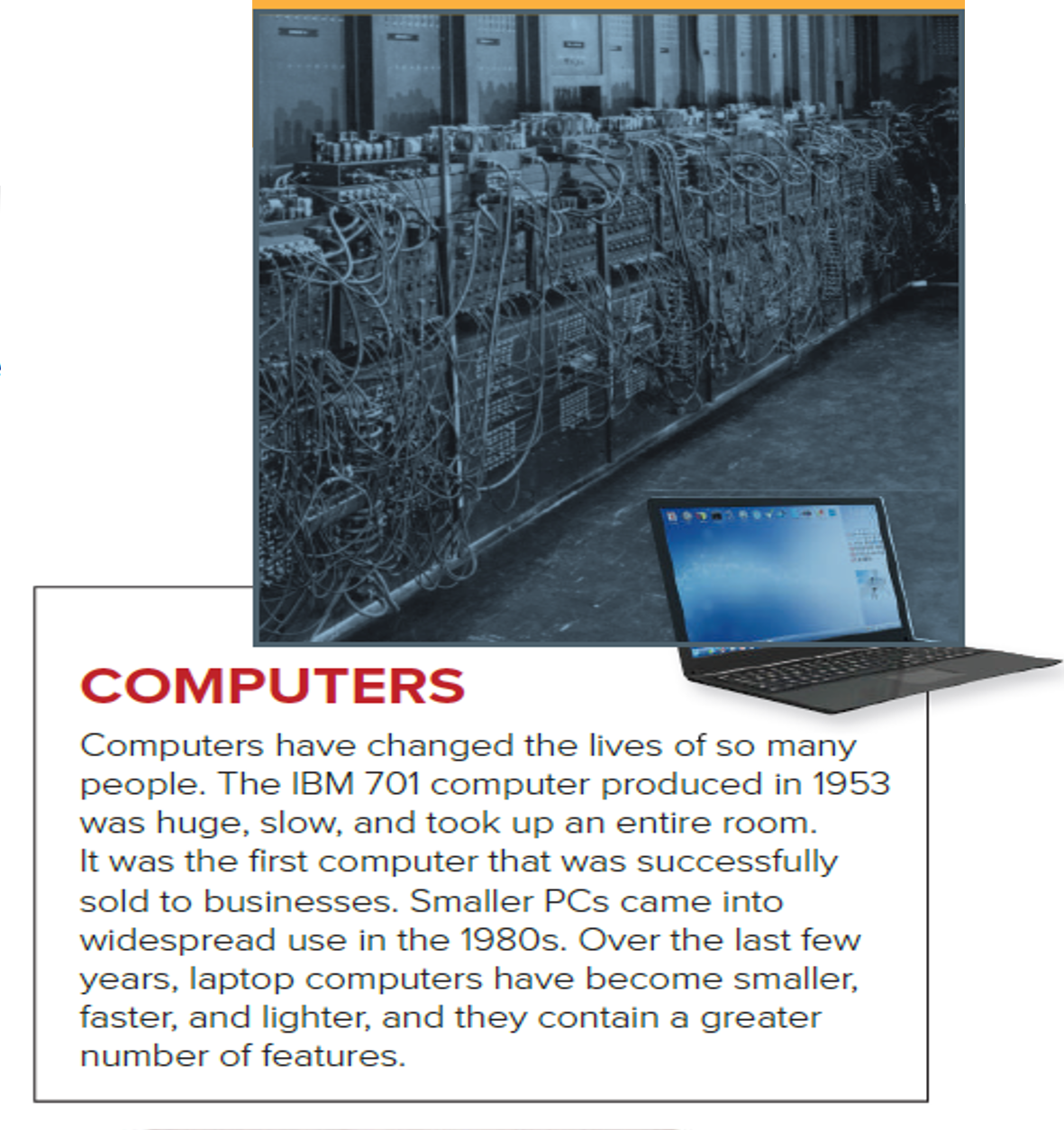 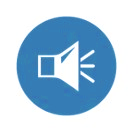 How was the computers that produced in 1953?
When was smaller PCs came into widespread?
Pages 48- 49
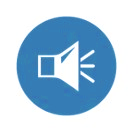 When was the digital photography started?
Who introduced rolls of film in 1888?
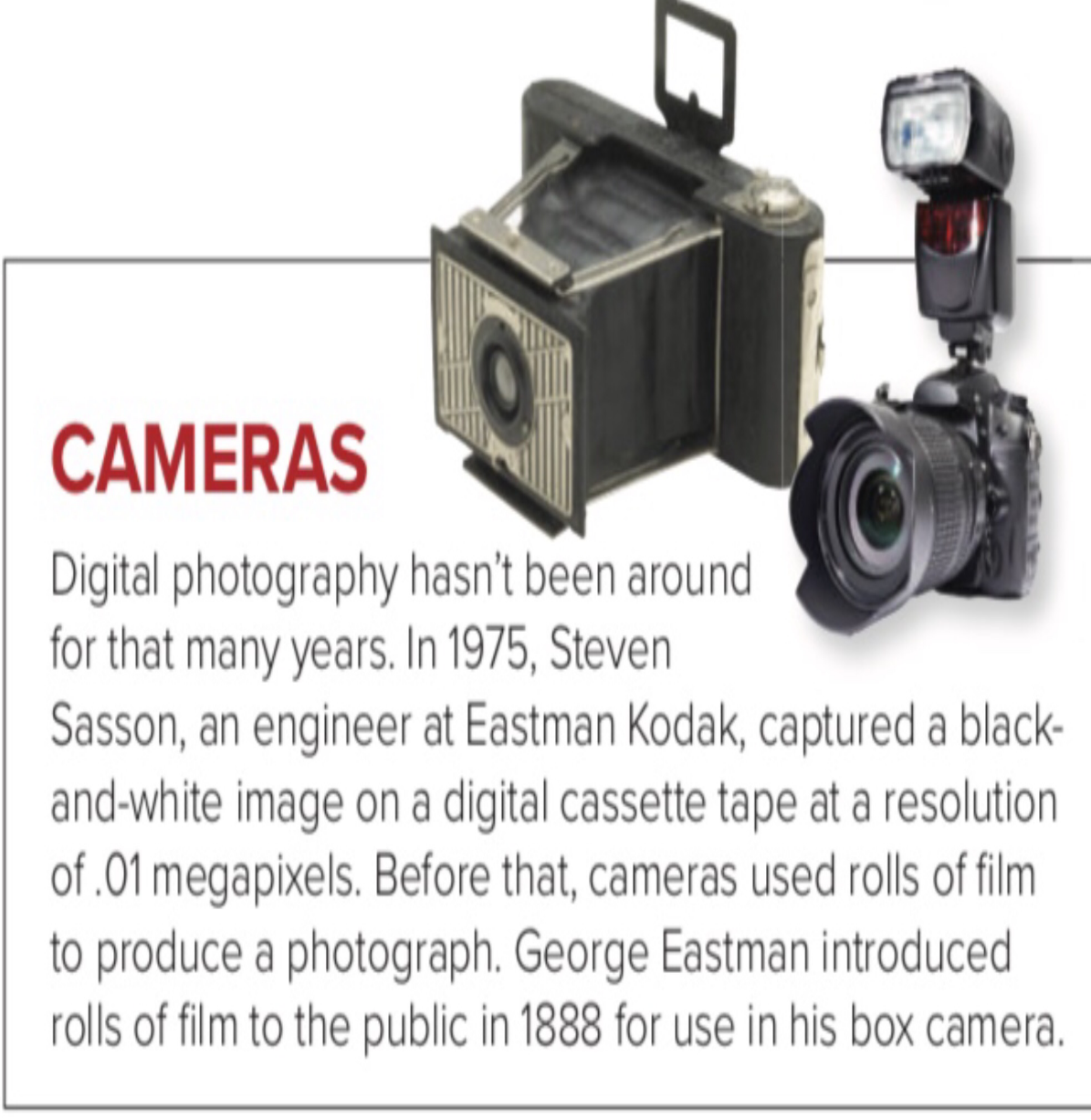 Pages 48- 49
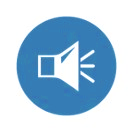 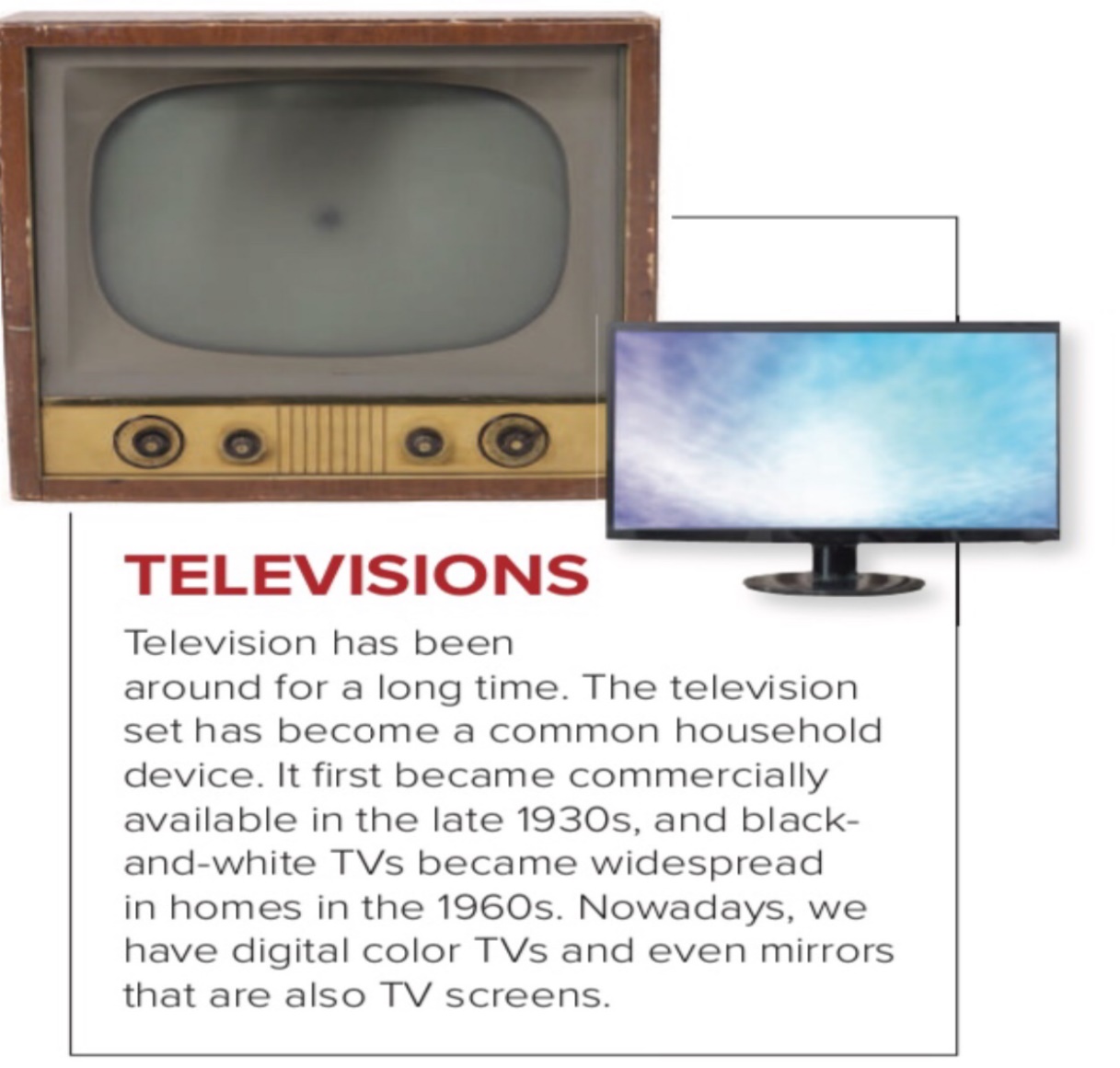 How was the TVs in 1960?
How is the TVs nowadays?
Pages 48- 49
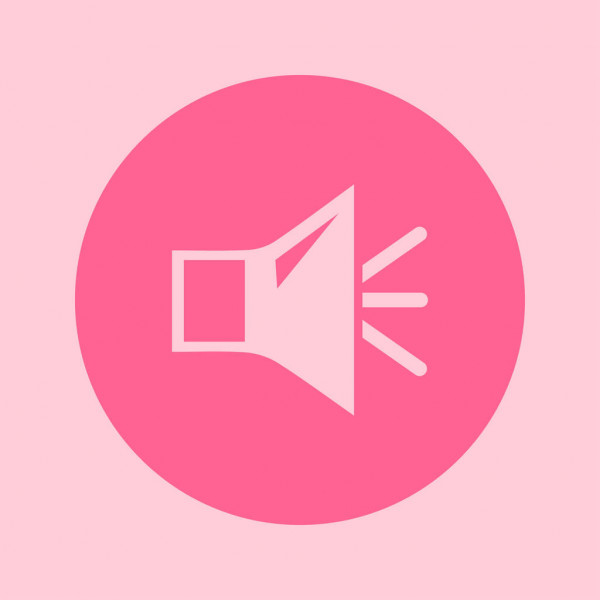 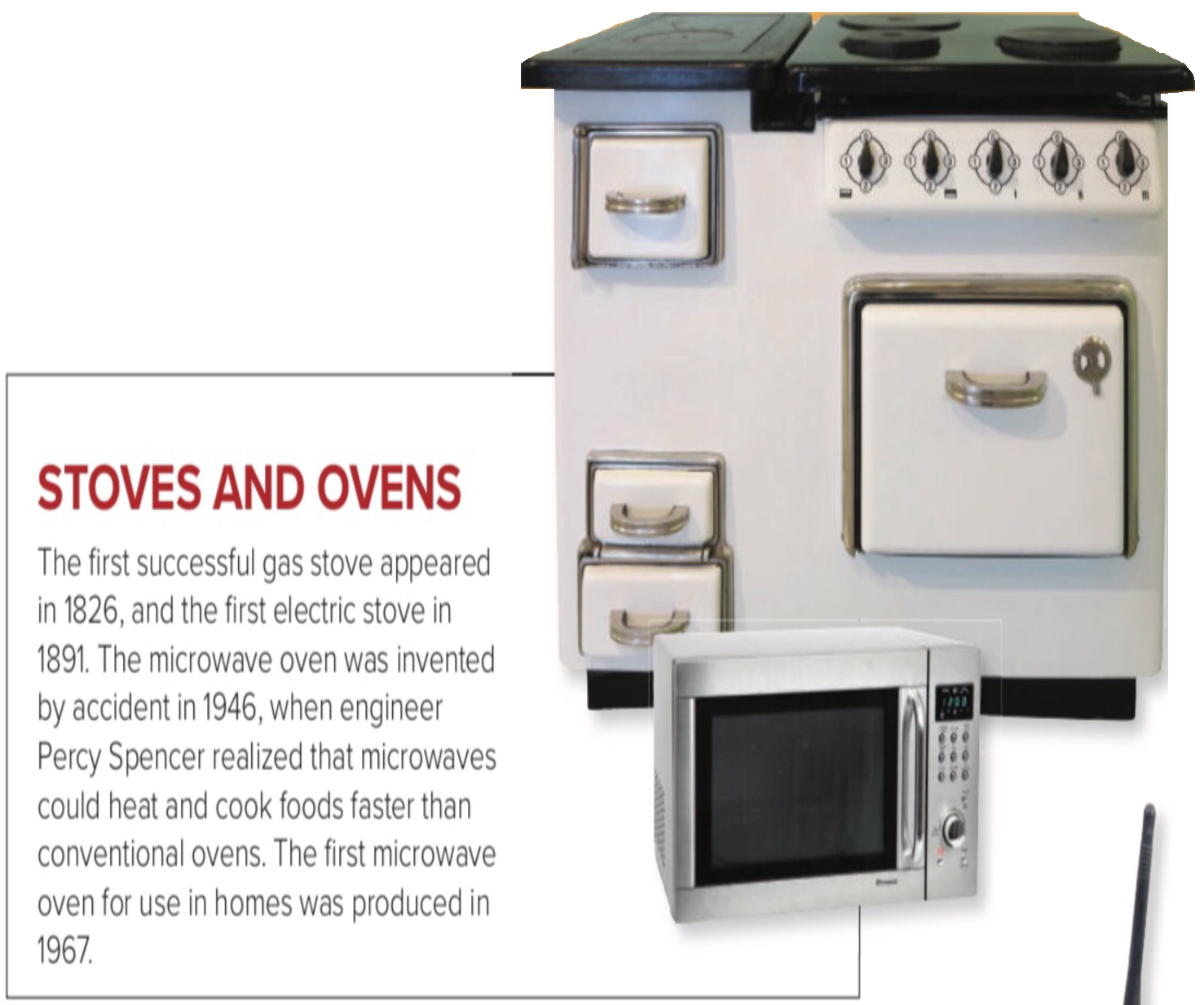 When was the first gas stove appeared?
How was the microwave oven invented?
Pages 48- 49
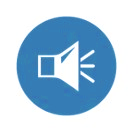 What was the early model called?
How is the phones since then?
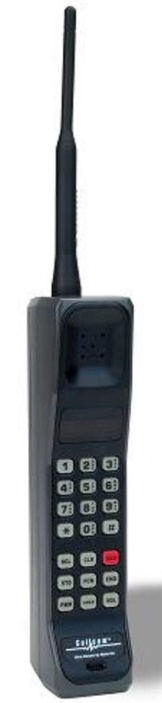 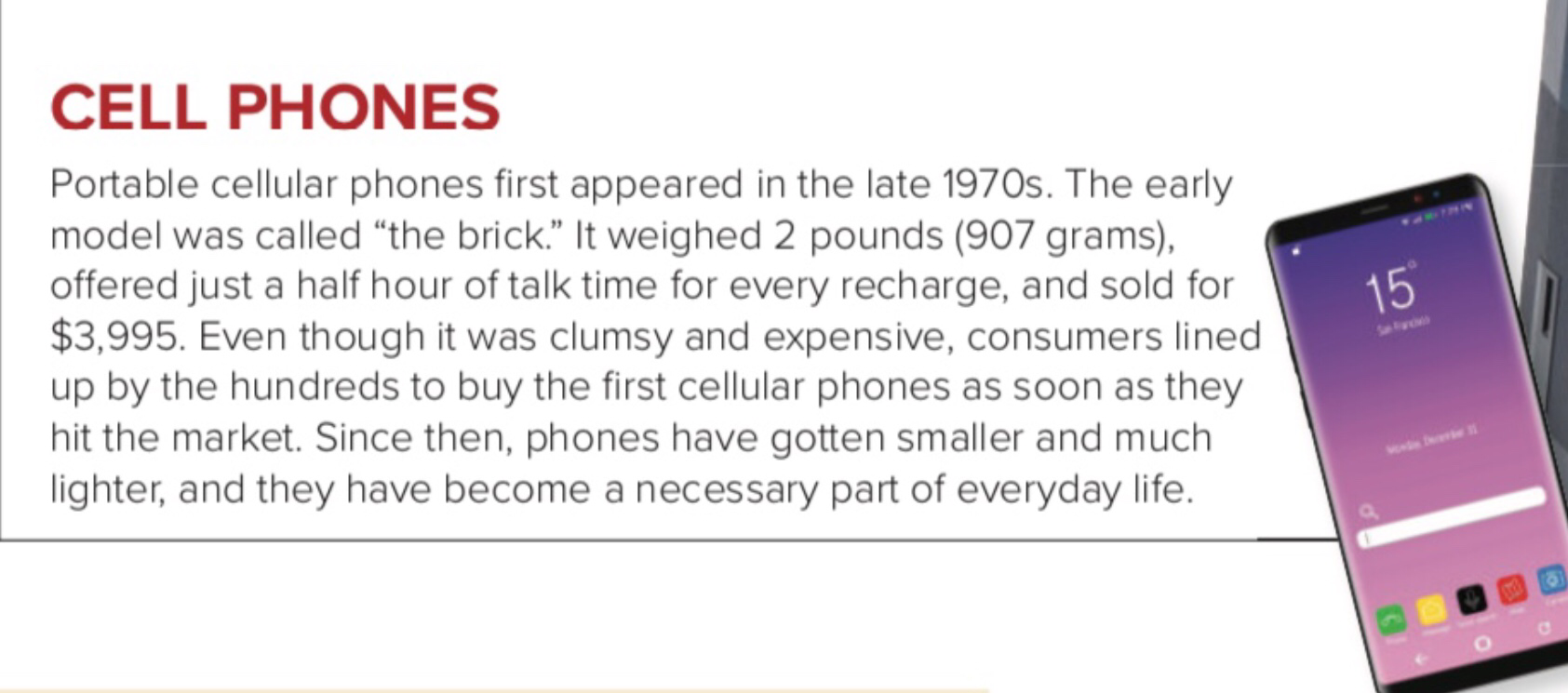 Pages 48- 49
Pages 48- 49
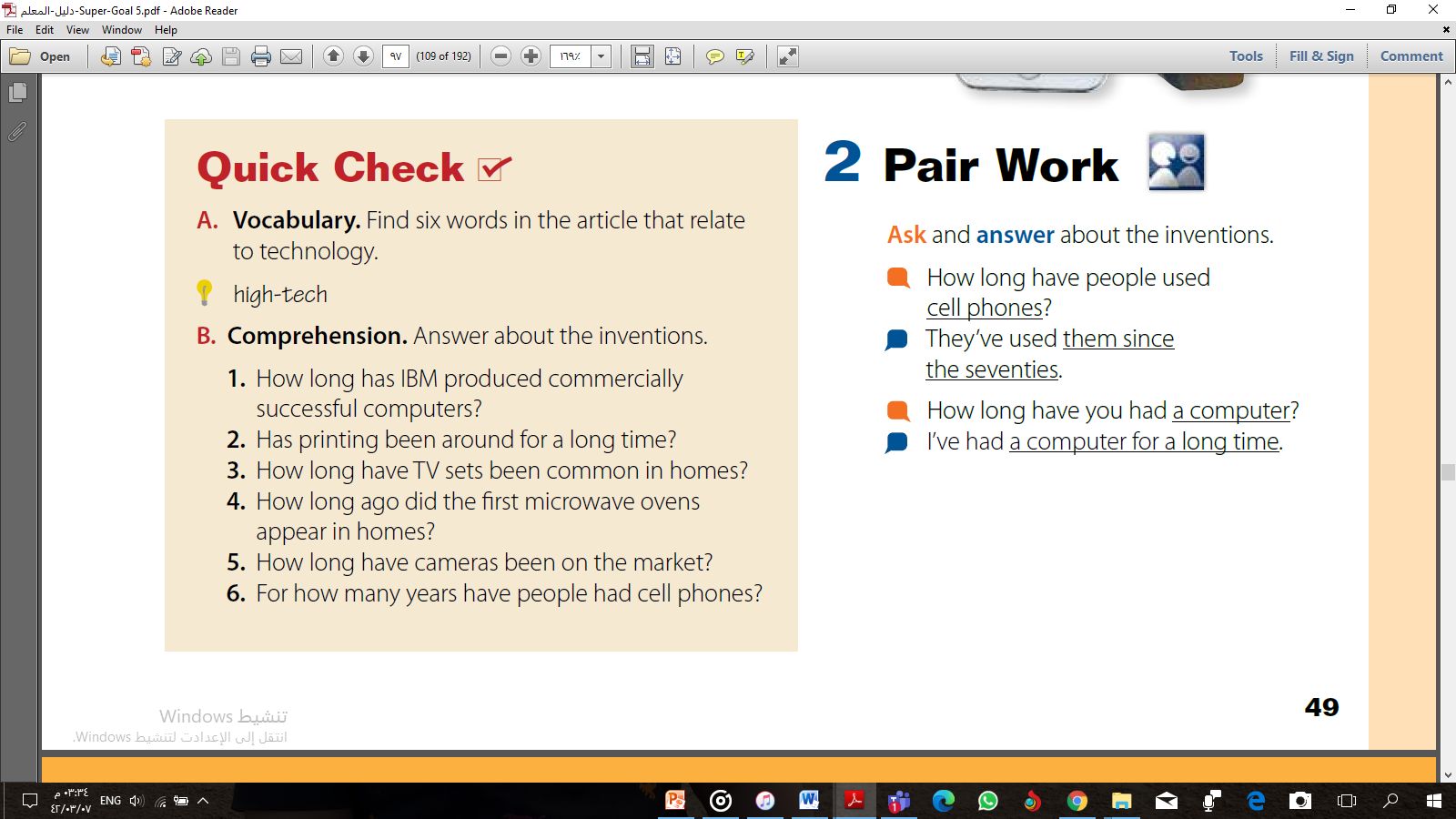 Answers
A. There are more than six words:
invention, computer , PCs, screens , laptop , printer , device , television, digital , cassette tape , recharging , megapixels.
Pages 48- 49
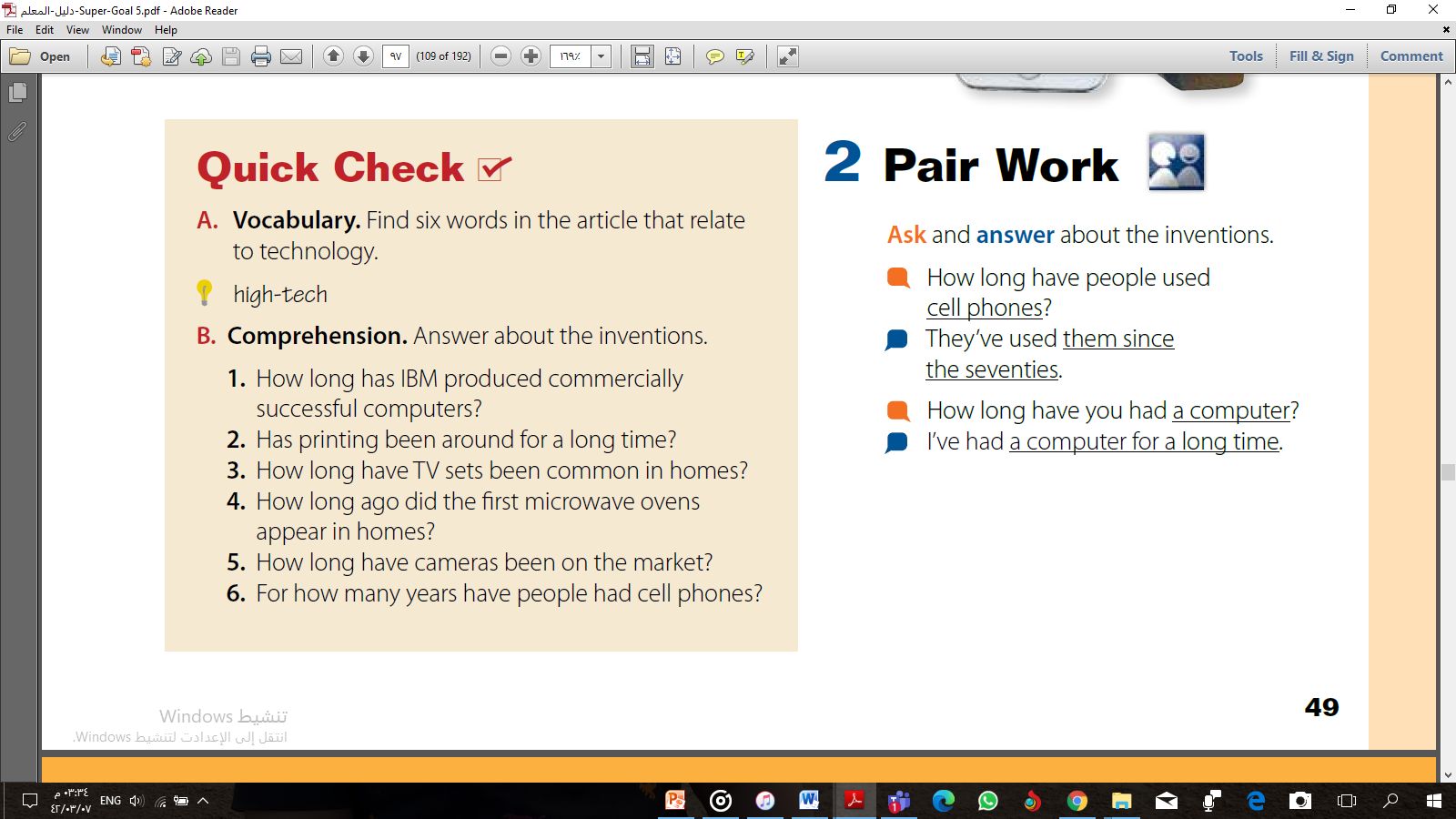 Answers
1.  IBM has produced commercially successful printers since 1953/for about 60 years.
2.  Printing has been around since 1440/for almost six hundred years.
3.  TV sets have been common in houses since the 1960s/for more than 50 years.
4.  The first microwave oven appeared in homes about 45 years ago.
5.  Cameras have been on the market for more than 120 years/since 1888.
6.  People have had cell phones for about 35 years.
Pair Work
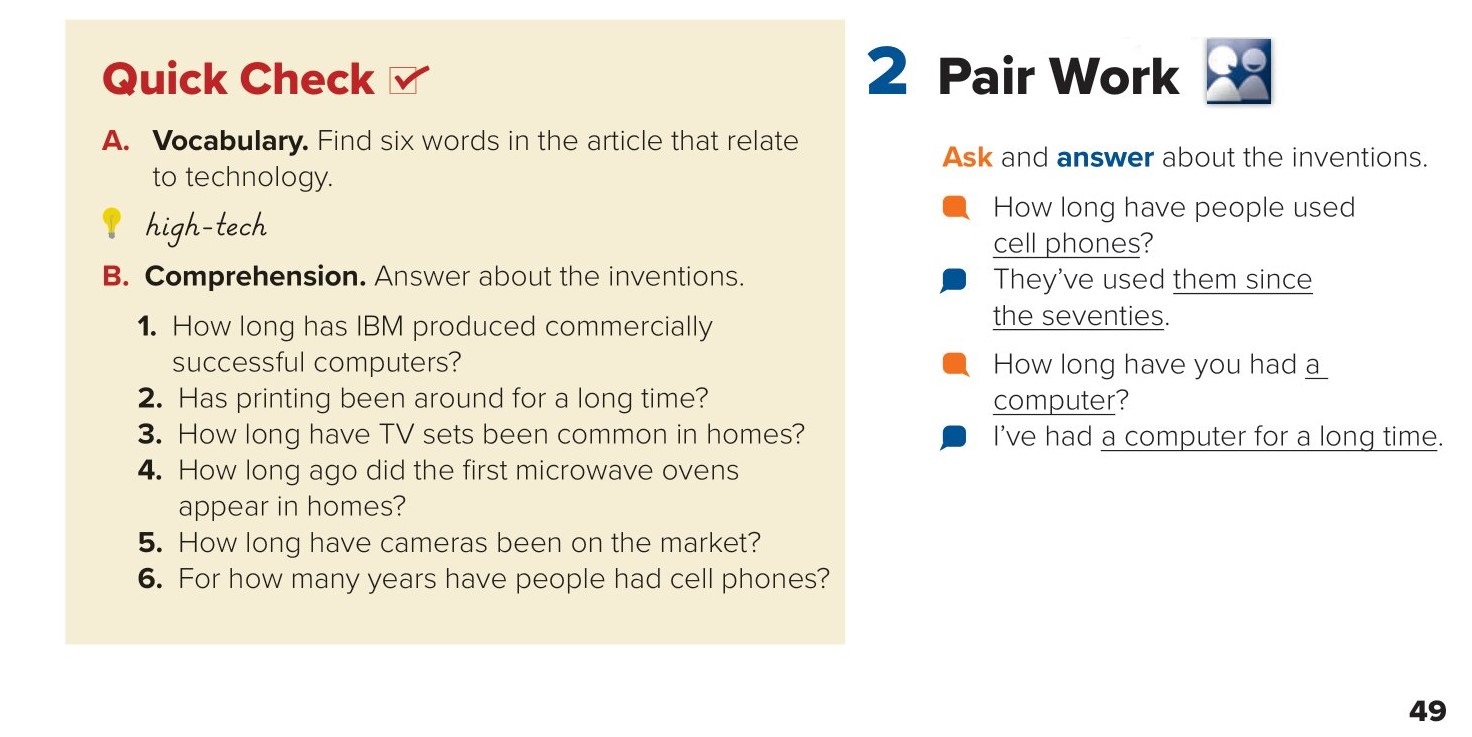 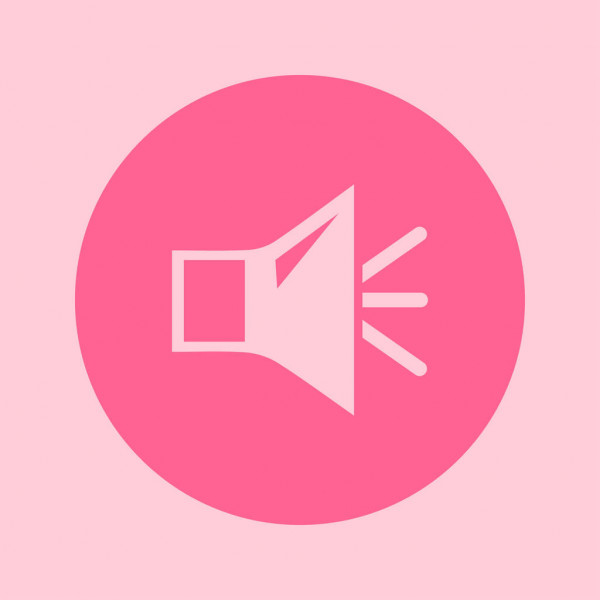 Final Assessment
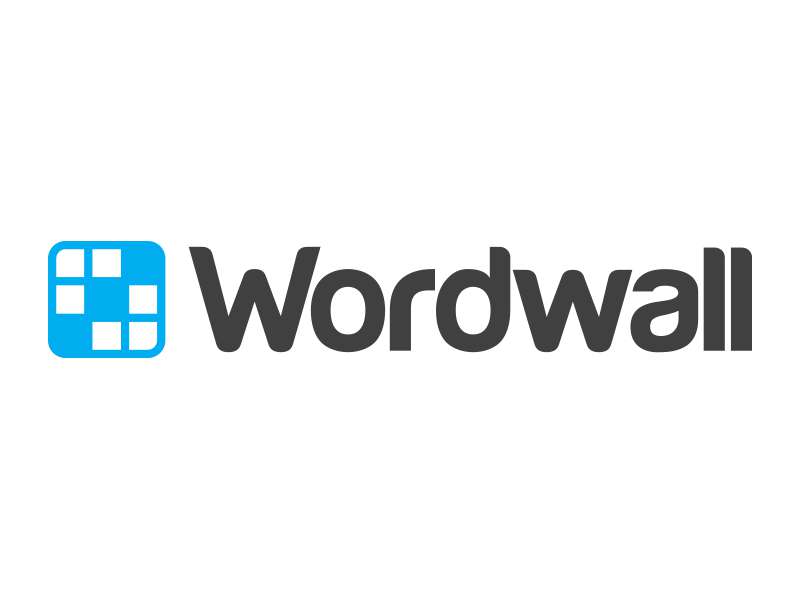 Famous Muslim Scientists
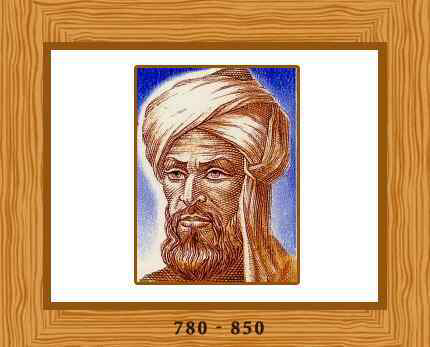 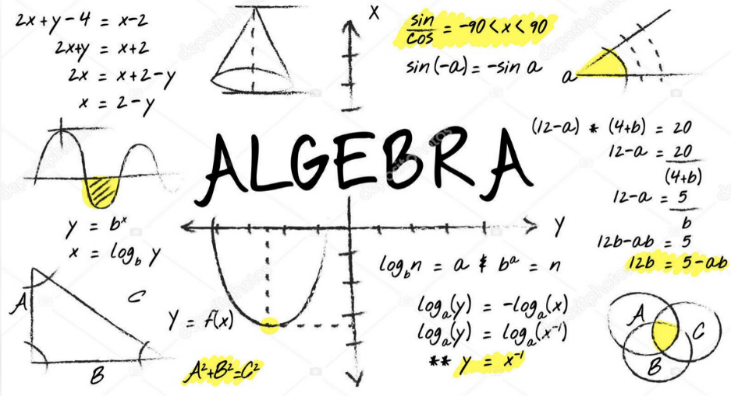 Muhammad ibn Musa Al-Khwarizmi
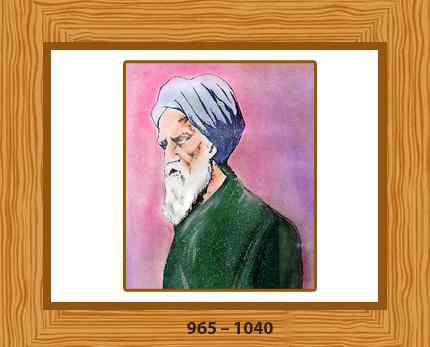 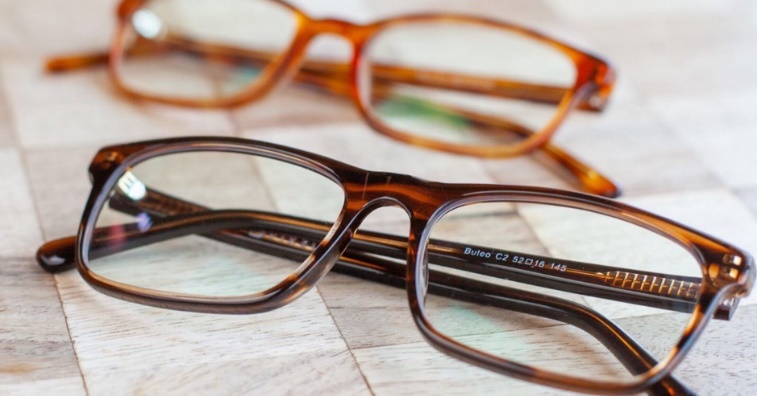 Ibn Al-Haytham
Task
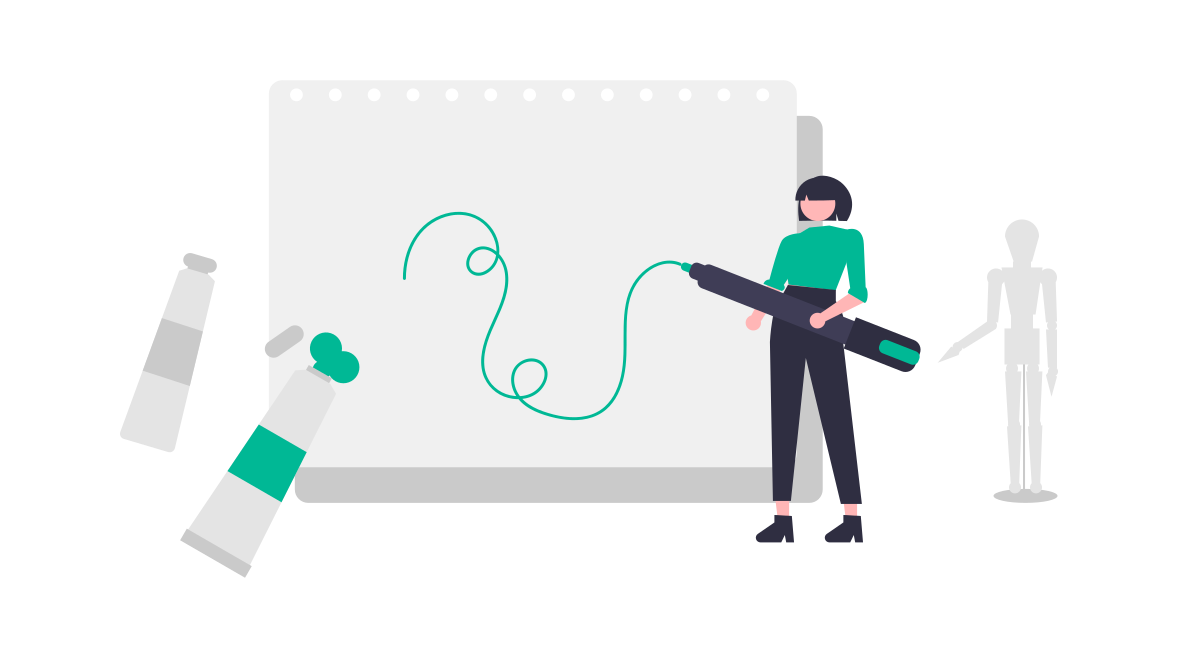 Summary
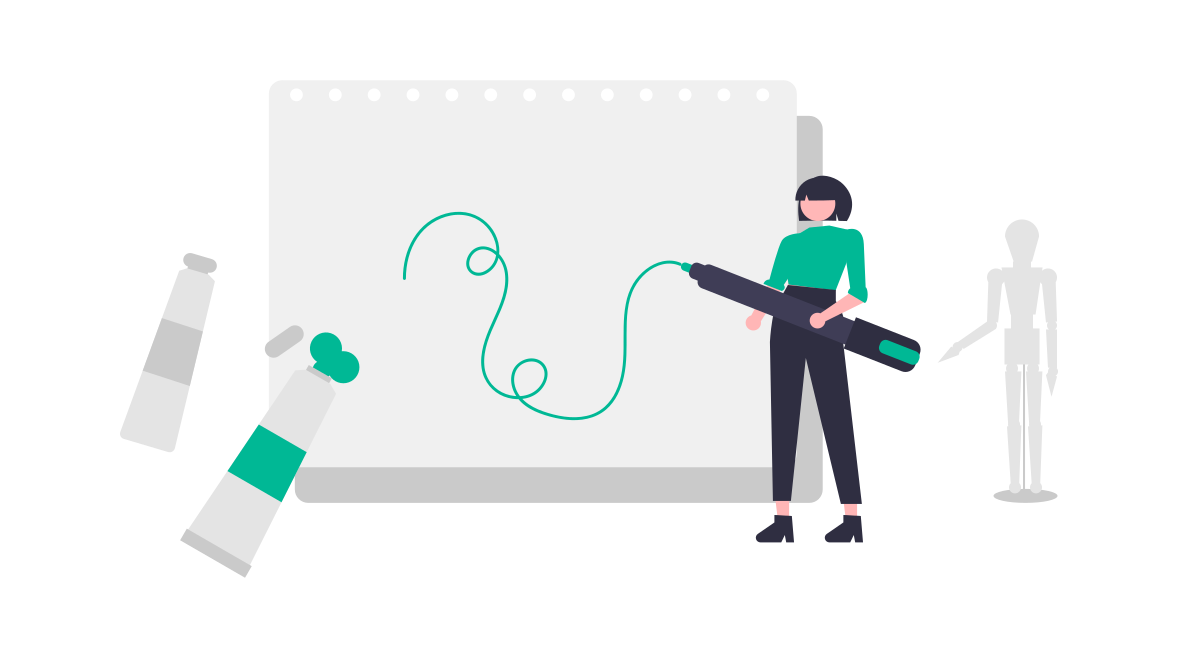 Homework
Page 197
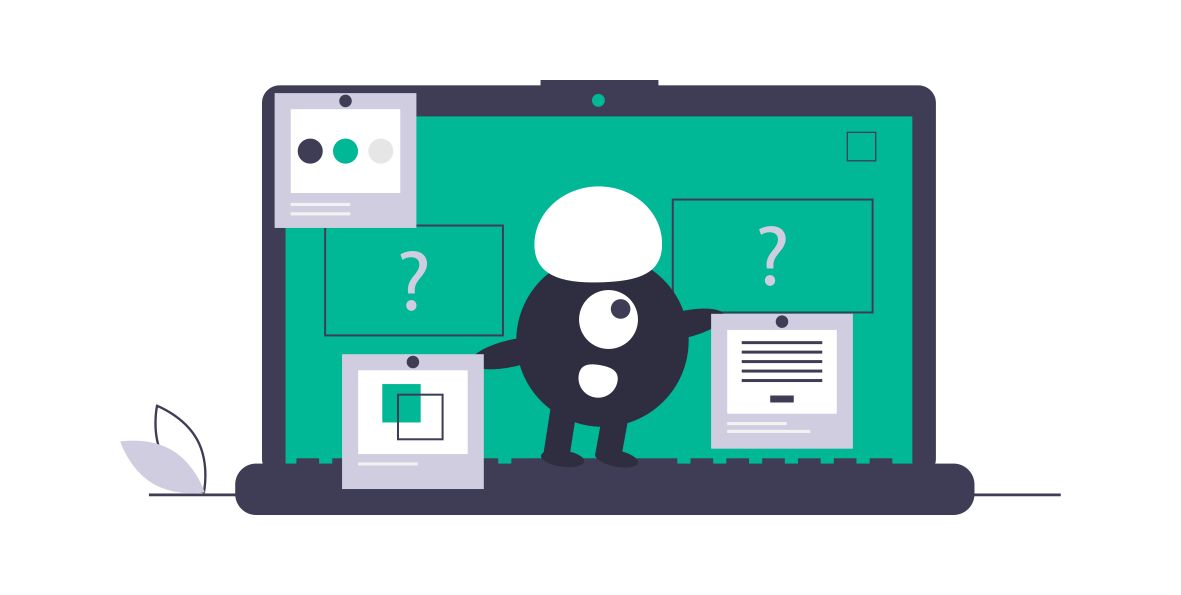 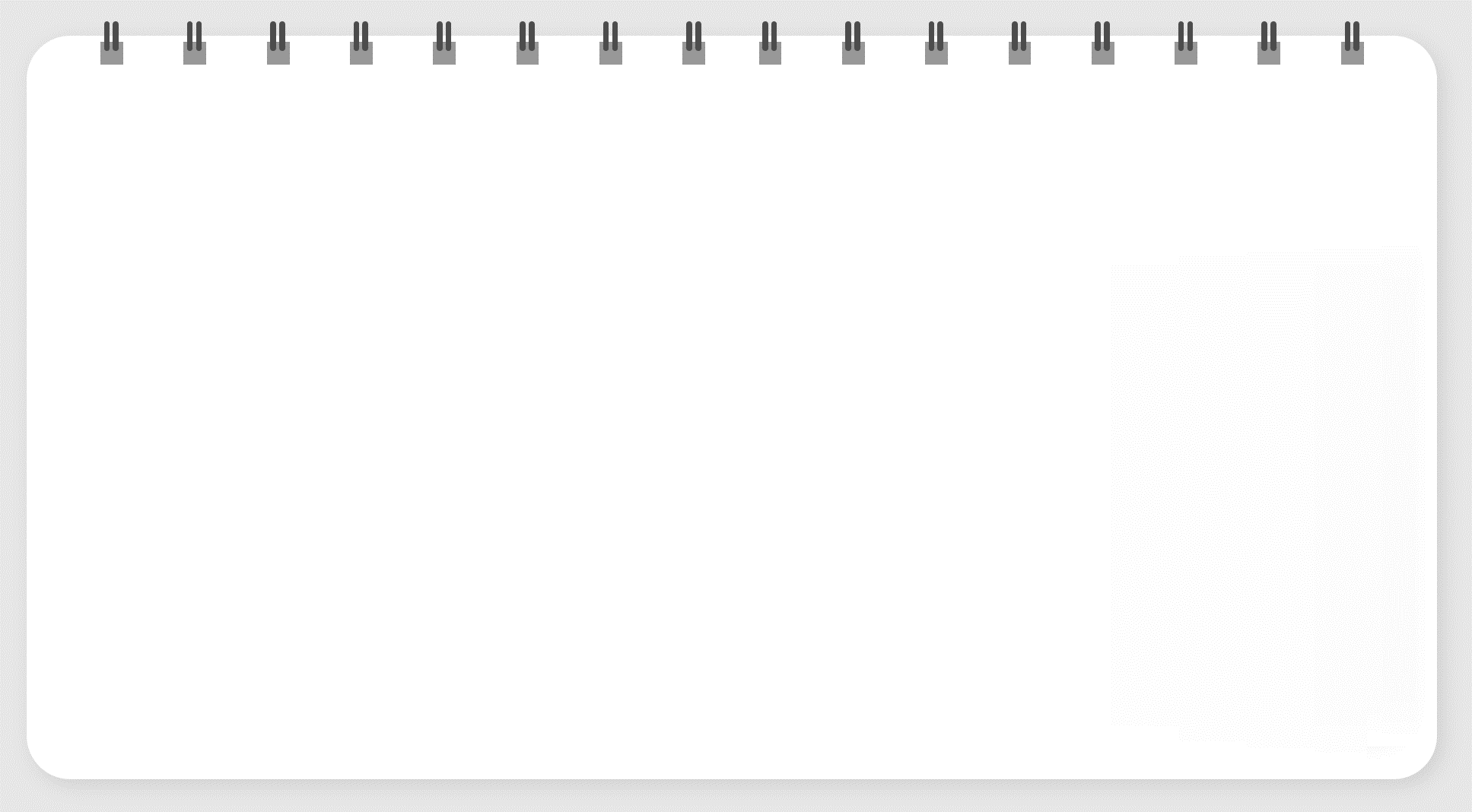 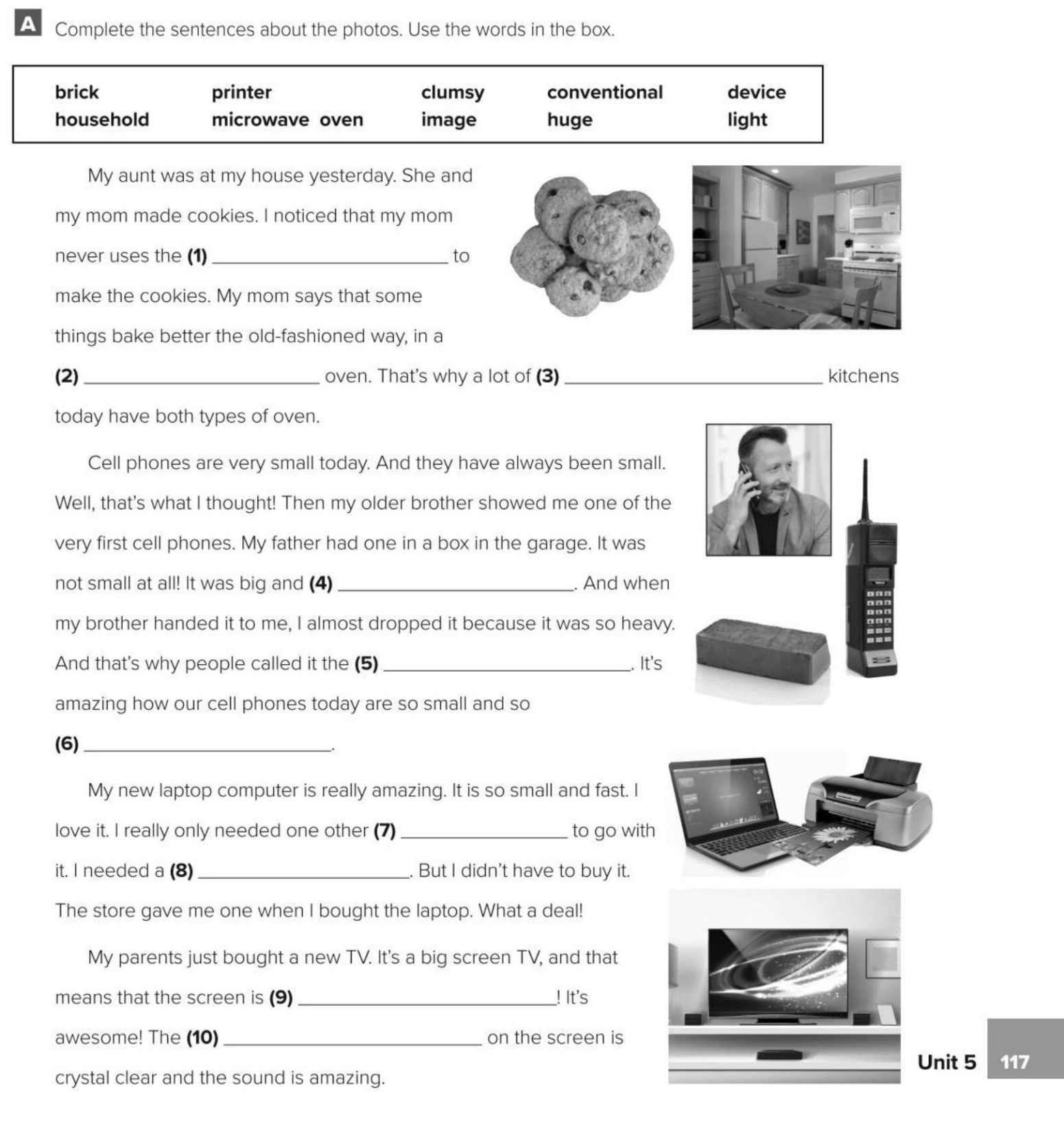 microwave oven
household
conventional
clumsy
brick
light
device
printer
huge
image